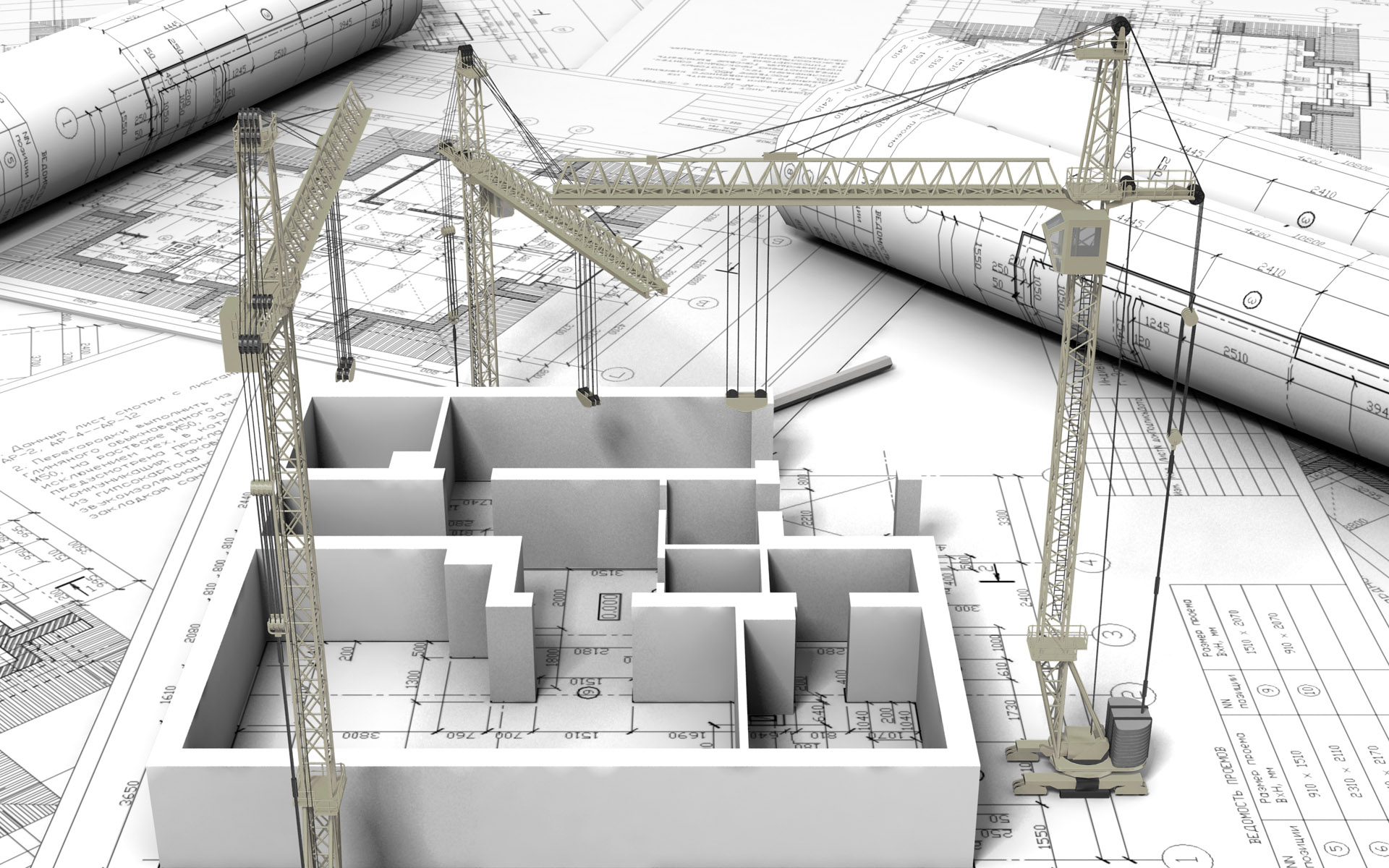 金融理财房地产宣传PPT模板
适用于工作总结、工作计划、数据分析、宣传策划、一件换色等
汇报人：xiazaii                 时间：XX月XX日
04
03
02
01
目 录
CONTENTS
项目介绍
产品运行
市场分析
投资回报
项目介绍
01
单此处添加文本
单此处添加文本
单此处添加文本
单此处添加文本
请在此输入你的标题
请在此粘贴或者输入你的文字内容
请在此粘贴或者输入你的文字内容
C
请在此输入你的标题
请在此粘贴或者输入你的文字内容
请在此粘贴或者输入你的文字内容
请在此输入你的标题
请在此粘贴或者输入你的文字内容
请在此粘贴或者输入你的文字内容
B
D
E
A
请在此输入你的标题
请在此粘贴或者输入你的文字内容
请在此粘贴或者输入你的文字内容
请在此输入你的标题
请在此粘贴或者输入你的文字内容
请在此粘贴或者输入你的文字内容
请在此输入你的标题
71%
41%
62%
83%
请在此输入你的标题
请在此输入你的文字内容
请在此输入你的文字内容
请在此输入你的标题
请在此输入你的文字内容
请在此输入你的文字内容
请在此输入你的标题
请在此输入你的文字内容
请在此输入你的文字内容
请在此输入你的标题
请在此输入你的文字内容
请在此输入你的文字内容
文字内容
文字内容
文字内容
文字内容
请替换文字内容
请替换文字内容
请替换文字内容
请替换文字内容
请替换文字内容，点击添加相关标题文字，修改文字内容，也可以直接复制你的内容到此。请替换文字内容，点击添加相关标题文字，修改文字内容，也可以直接复制你的内容到此。
请替换文字内容，点击添加相关标题文字，修改文字内容，也可以直接复制你的内容到此。请替换文字内容，点击添加相关标题文字，修改文字内容，也可以直接复制你的内容到此。
请替换文字内容，点击添加相关标题文字，修改文字内容，也可以直接复制你的内容到此。请替换文字内容，点击添加相关标题文字，修改文字内容，也可以直接复制你的内容到此。
请替换文字内容，点击添加相关标题文字，修改文字内容，也可以直接复制你的内容到此。请替换文字内容，点击添加相关标题文字，修改文字内容，也可以直接复制你的内容到此。
请替换文字内容
添加适当的文字，一页的文字最好不要超过200,添加适当的文字添添加适当的文字，一页的文字最好不要超过200,添加适当的文字添
请替换文字内容
请替换文字内容
添加适当的文字，一页的文字最好不要超过200,添加适当的文字添
添加适当的文字，一页的文字最好不要超过200,添加适当的文字添
请替换文字内容
请替换文字内容
添加适当的文字，一页的文字最好不要超过200,添加适当的文字添
添加适当的文字，一页的文字最好不要超过200,添加适当的文字添
产品运行
02
单此处添加文本
单此处添加文本
单此处添加文本
单此处添加文本
添加适当的文字，一页的文字最好不要超过200,添加适当的文字，添加适当的文字添加适当的文字，一页的文字最好不要超过200,添加适当的文字
1
个人优势
添加适当的文字，一页的文字最好不要超过200,添加适当的文字，添加适当的文字添加适当的文字，一页的文字最好不要超过200,添加适当的文字
2
添加适当的文字，一页的文字最好不要超过200,添加适当的文字，添加适当的文字添加适当的文字，一页的文字最好不要超过200,添加适当的文字
3
01
点击此处添加文本点击此处添加文本点击此处添加文本点击此处添加文本
点击添加文本
点击此处添加文本
02
点击此处添加文本
点击此处添加文本
03
点击此处添加文本点击此处添加文本点击此处添加文本点击此处添加文本
点击此处添加文本点击此处添加文本点击此处添加文本点击此处添加文本
点击此处添加文本点击此处添加文本
2017年度工作概述
2017 ANNUAL WORK SUMMARY
$350.00
请替换文字内容，修改文字内容，也可以直接复制你的内容到此。请替换文字内容，修改文字内容，也可以直接复制你的内容到此。
文字
文字
文字
文字
请替换文字内容，修改文字内容，也可以直接复制你的内容到此。请替换文字内容，修改文字内容，也可以直接复制你的内容到此。请替换文字内容，修改文字内容，也可以直接复制你的内容到此。请替换文字内容，修改文字内容，也可以直接复制你的内容到此。请替换文字内容，修改文字内容，也可以直接复制你的内容到此。请替换文字内容，修改文字内容，也可以直接复制你的内容到此。请替换文字内容，修改文字内容，也可以直接复制你的内容到此。
单击添加标题
单击添加标题
单击添加标题
用途概况：此处添加详细文本描述，建议与标题相关并符合整体语言风格，语言描述尽量简洁。
用途概况：此处添加详细文本描述，建议与标题相关并符合整体语言风格，语言描述尽量简洁。
用途概况：此处添加详细文本描述，建议与标题相关并符合整体语言风格，语言描述尽量简洁。
市场分析
03
单此处添加文本
单此处添加文本
单此处添加文本
单此处添加文本
输入相关文字标题
输入相关标题
这里输入简单的文字概述这里输入简单文字概述简单的文字概述这里输入这里输入简单的文字概述这里输入简单文字概述简单的文字
输入相关文字标题
输入相关标题
这里输入简单的文字概述这里输入简单文字概述简单的文字概述这里输入这里输入简单的文字概述这里输入简单文字概述简单的文字
输入相关标题
这里输入简单的文字概述这里输入简单文字概述简单的文字概述这里输入这里输入简单的文字概述这里输入简单文字概述简单的文字
90%
60%
25%
10%
添加标题
您的内容打在这里，或通过复制文本后在此选择粘贴，并选择只保留文字。
添加标题
您的内容打在这里，或通过复制文本后在此选择粘贴，并选择只保留文字。
添加标题
您的内容打在这里，或通过复制文本后在此选择粘贴，并选择只保留文字。
添加标题
您的内容打在这里，或通过复制文本后在此选择粘贴，并选择只保留文字。
输入相关标题
这里输入简单的文字概述这里输入简单文字概述简单的文字概述这里输入简单的文字概述这里输入简单
输入相关标题
部分案例展示
这里输入简单的文字概述这里输入简单文字概述简单的文字概述这里输入简单的文字概述这里输入简单
随着计算机技术的发展及印刷技术进步，平面设计在视觉感观领域的表现也就会越来越丰富。
随着计算机技术的发展及印刷技术进步，平面设计在视觉感观领域的表现也就会越来越丰富。
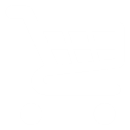 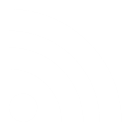 随着计算机技术的发展及印刷技术进步，平面设计在视觉感观领域的表现也就会越来越丰富。
随着计算机技术的发展及印刷技术进步，平面设计在视觉感观领域的表现也就会越来越丰富。
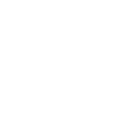 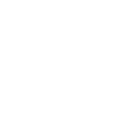 填写标题
[Speaker Notes: 亮亮图文旗舰店https://liangliangtuwen.tmall.com/]
投资回报
04
单此处添加文本
单此处添加文本
单此处添加文本
单此处添加文本
这里填写二级标题的主要内容
随着计算机技术的发展及印刷技术的进步，平面设计在视觉感观领域的表现也越来越丰富，这对今天的平面设计都提出了空前的挑战，也为平面设计者提供了更为广阔的发展窨。从技术上讲，平面设计者不仅要掌握传统的设计工具，如画笔，绘图笔和相应的度量工具等，更 要掌握电脑和绘图软件等现代化的设计工具及相关的印刷技术工艺知识，因为这种非常高效、高质量、便利的工具将被广泛地应用。
随着计算机技术的发展及印刷技术的进步，平面设计在视觉感观领域的表现也越来越丰富。
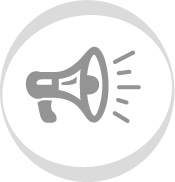 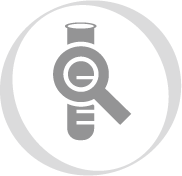 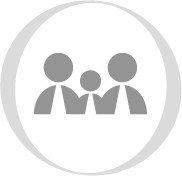 这里填写标题
这里填写标题
这里填写标题
您的内容打在这里，或通过复制文本后在此选择粘贴，并选择只保留文字。
您的内容打在这里，或通过复制文本后在此选择粘贴，并选择只保留文字。
02
03
添加标题
添加标题
添加标题
添加标题
添加标题
您的内容打在这里，或通过复制文本后在此选择粘贴，并选择只保留文字。
您的内容打在这里，或通过复制文本后在此选择粘贴，并选择只保留文字。
01
04
-宝贵的标题
-宝贵的标题
-宝贵的标题
此处文字通过TXT文档或者QQ聊天窗口复制进入，无需调整格式，简单快捷，LEOPARD祝愿您汇报顺利！
此处文字通过TXT文档或者QQ聊天窗口复制进入，无需调整格式，简单快捷，LEOPARD祝愿您汇报顺利！
此处文字通过TXT文档或者QQ聊天窗口复制进入，无需调整格式，简单快捷，LEOPARD祝愿您汇报顺利！
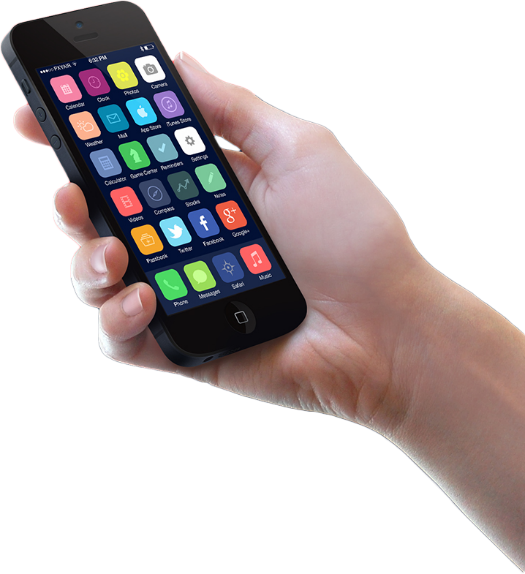 -宝贵的标题
此处文字通过TXT文档或者QQ聊天窗口复制进入，无需调整格式，简单快捷，LEOPARD祝愿您汇报顺利！
宝贵的标题
此处文字通过TXT文档或者QQ聊天窗口复制进入，无需调整格式，简单快捷，LEOPARD祝愿您汇报顺利！
-宝贵的标题
此处文字通过TXT文档或者QQ聊天窗口复制进入，无需调整格式，简单快捷，LEOPARD祝愿您汇报顺利！
2013
2014
2015
2016
2017
宝贵的标题
-宝贵的标题
宝贵的标题
宝贵的标题
宝贵的标题
此处文字通过TXT文档或者QQ聊天窗口复制进入，无需调整格式，简单快捷，LEOPARD祝愿您汇报顺利！
此处文字通过TXT文档或者QQ聊天窗口复制进入，无需调整格式，简单快捷，LEOPARD祝愿您汇报顺利！
此处文字通过TXT文档或者QQ聊天窗口复制进入，无需调整格式，简单快捷，LEOPARD祝愿您汇报顺利！
此处文字通过TXT文档或者QQ聊天窗口复制进入，无需调整格式，简单快捷，LEOPARD祝愿您汇报顺利！
此处文字通过TXT文档或者QQ聊天窗口复制进入，无需调整格式，简单快捷，LEOPARD祝愿您汇报顺利！
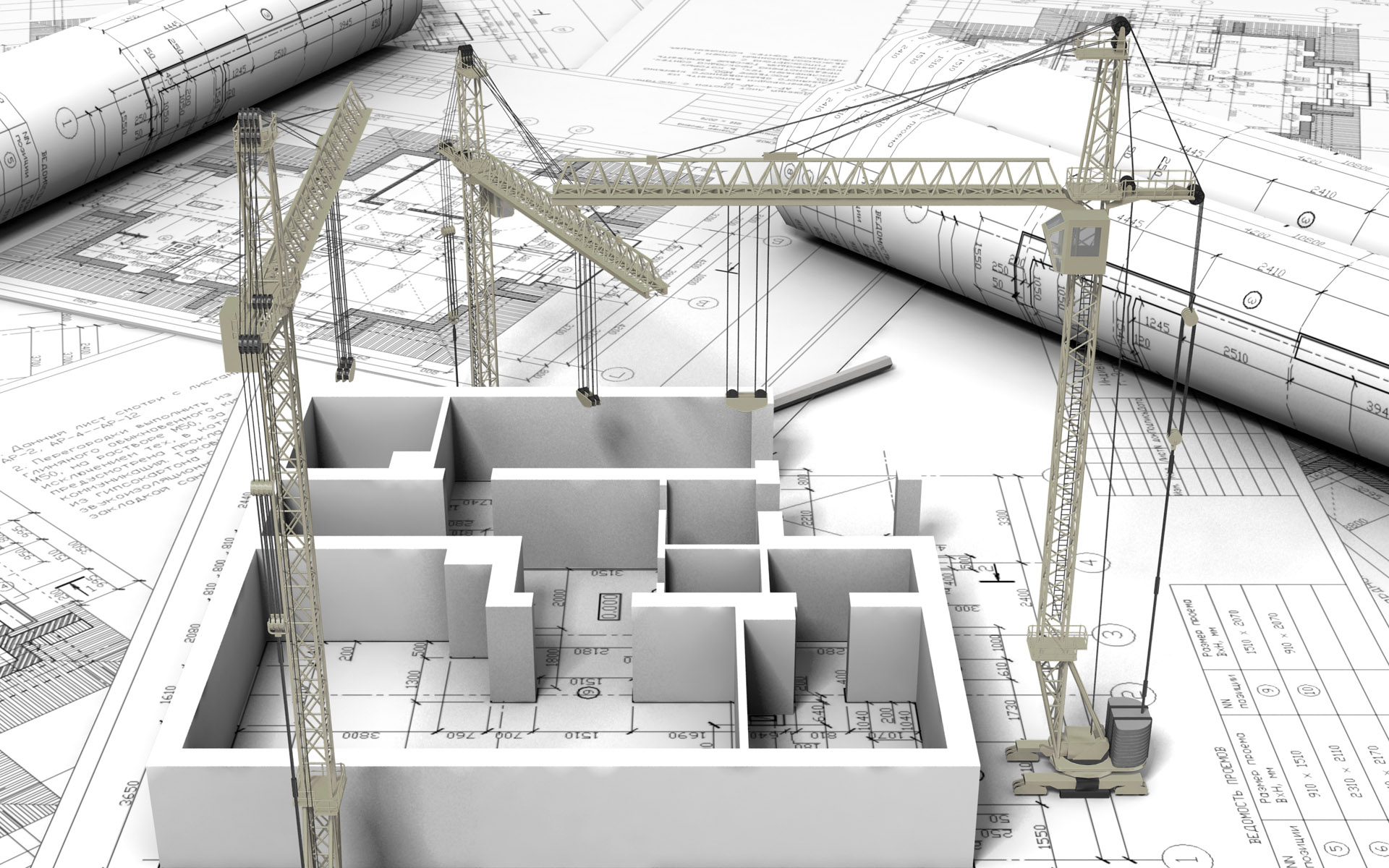 金融理财房地产宣传PPT模板
适用于工作总结、工作计划、数据分析、宣传策划、一件换色等
汇报人：xiazaii                 时间：XX年XX月